STEPHANIE EVERGREEN’S 2016
Personal ANNUAL REPORT
Blog views
learning to vacation
Most viewed post
Qualitative Chart Chooser
Places I traveled
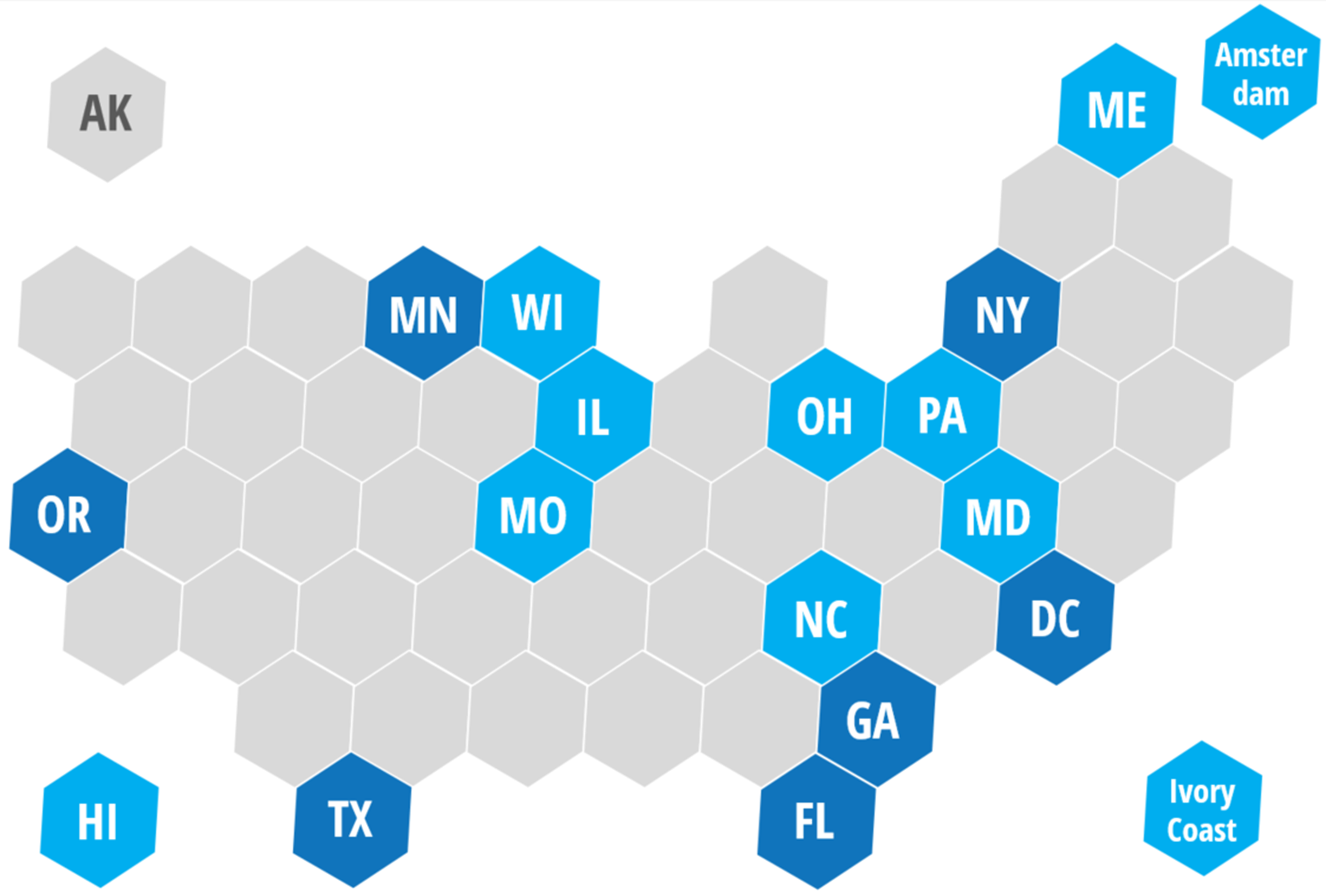 Miles flown
118,247 (like AK to HI 43 times)
Books
Published May 2016
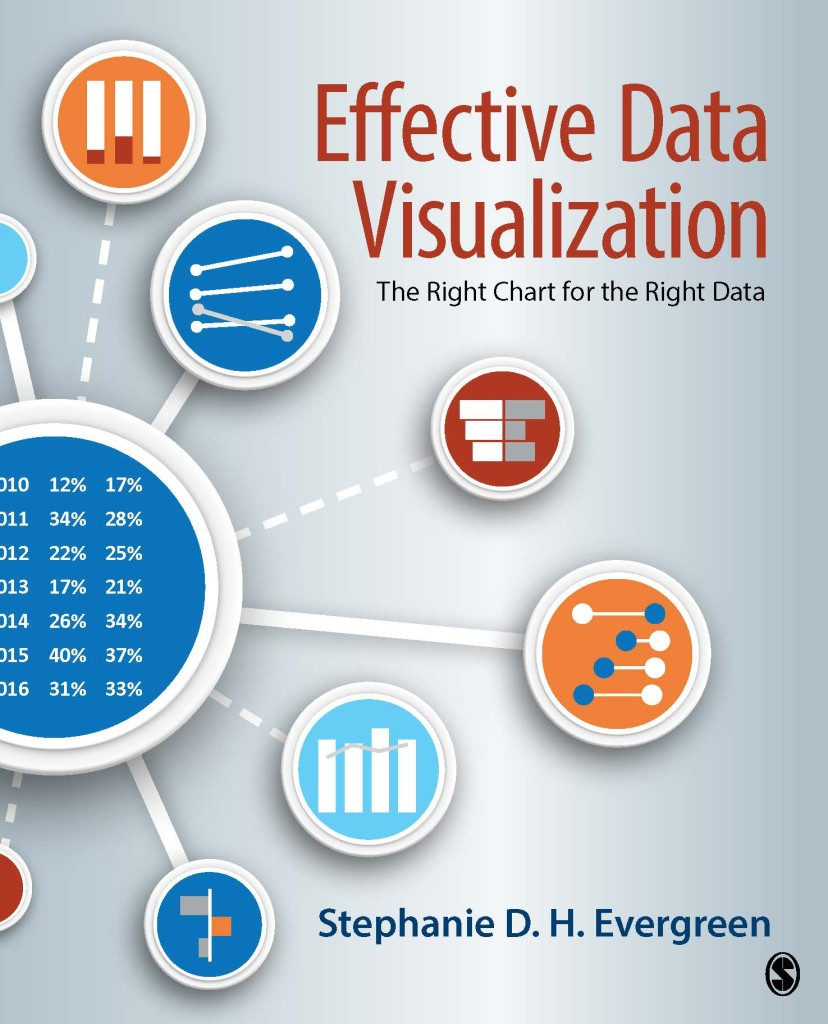 Data Visualization Academy
347 members & growing
Wrote 2nd editionOut May 2017
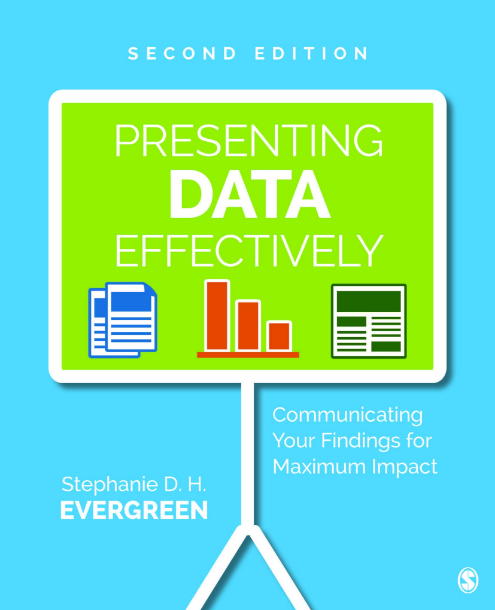 Workshops
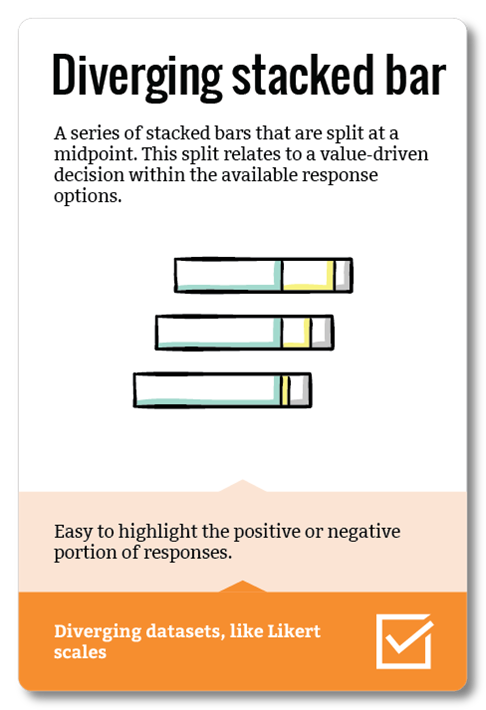 Chart Chooser Cards
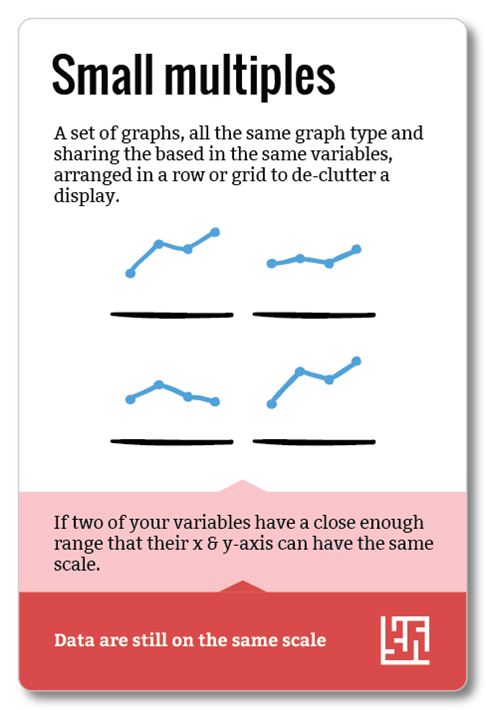 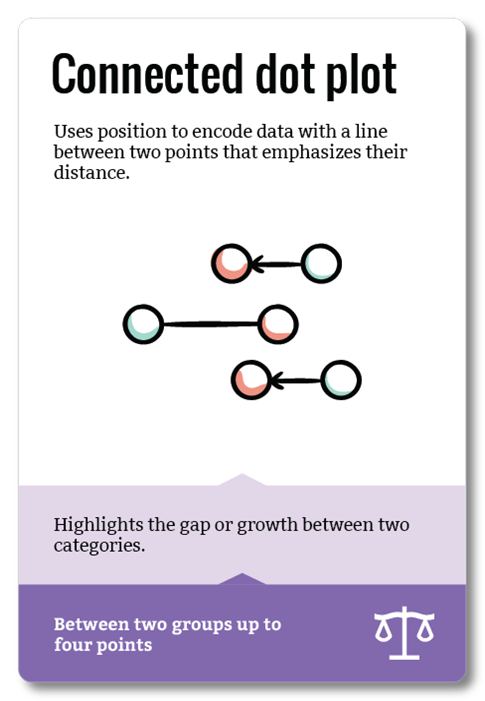 Tweets
more miles & fewer workshops means more exotic locations ;)
1,035
Mainly Wednesdays and at 9amFave tweet about me:
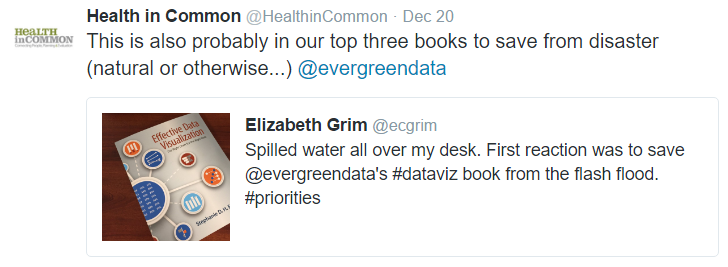 Weird thing
1
# of times I ate octopus:
& never again.
Keep it weird, Portland.

STEPHANIE EVERGREEN’S 2016
Personal ANNUAL REPORT
Blog views
learning to vacation
Most viewed post
Qualitative Chart Chooser
Places I traveled
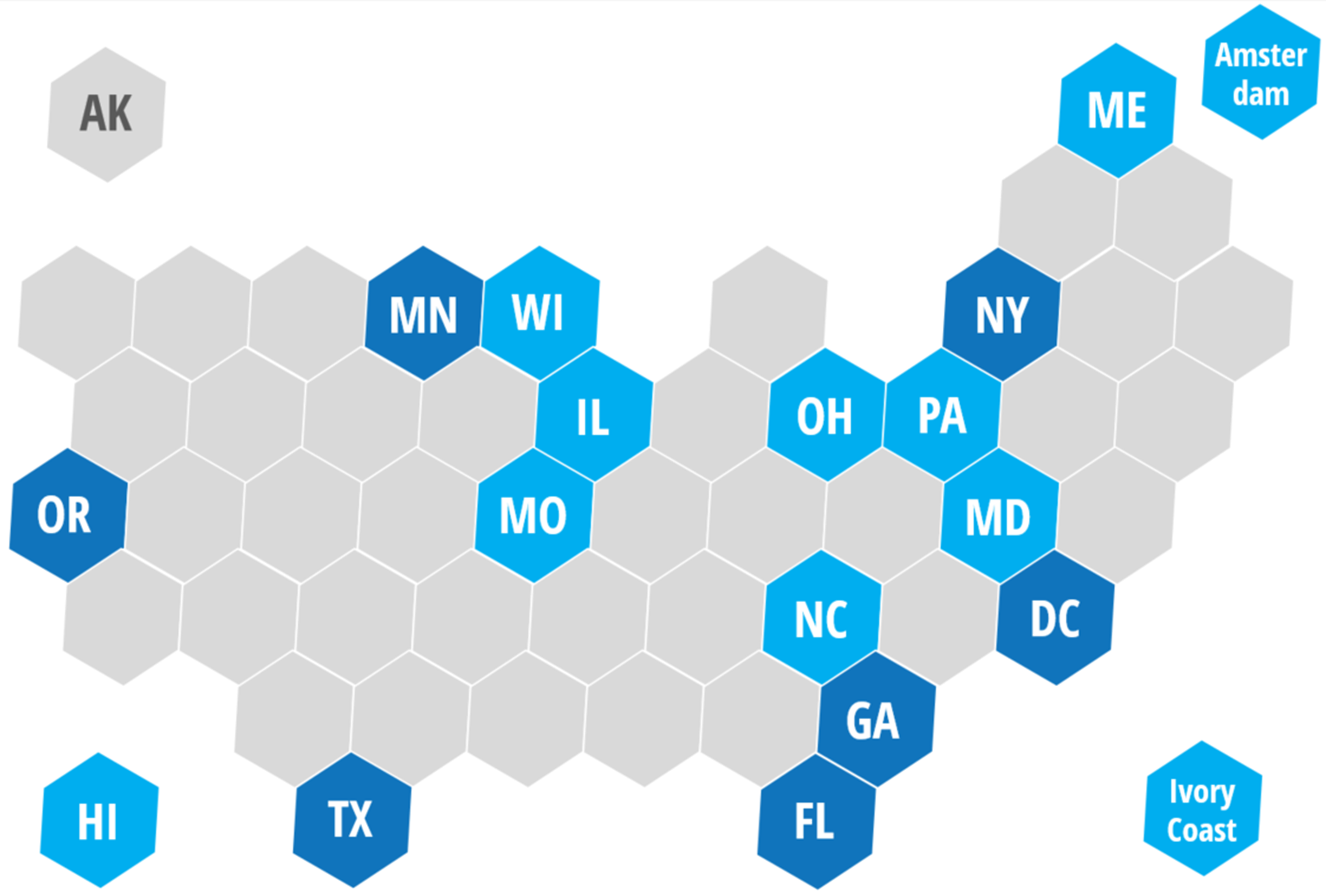 Miles flown
118,247 (like AK to HI 43 times)
Books
Data Visualization Academy
Published May 2016
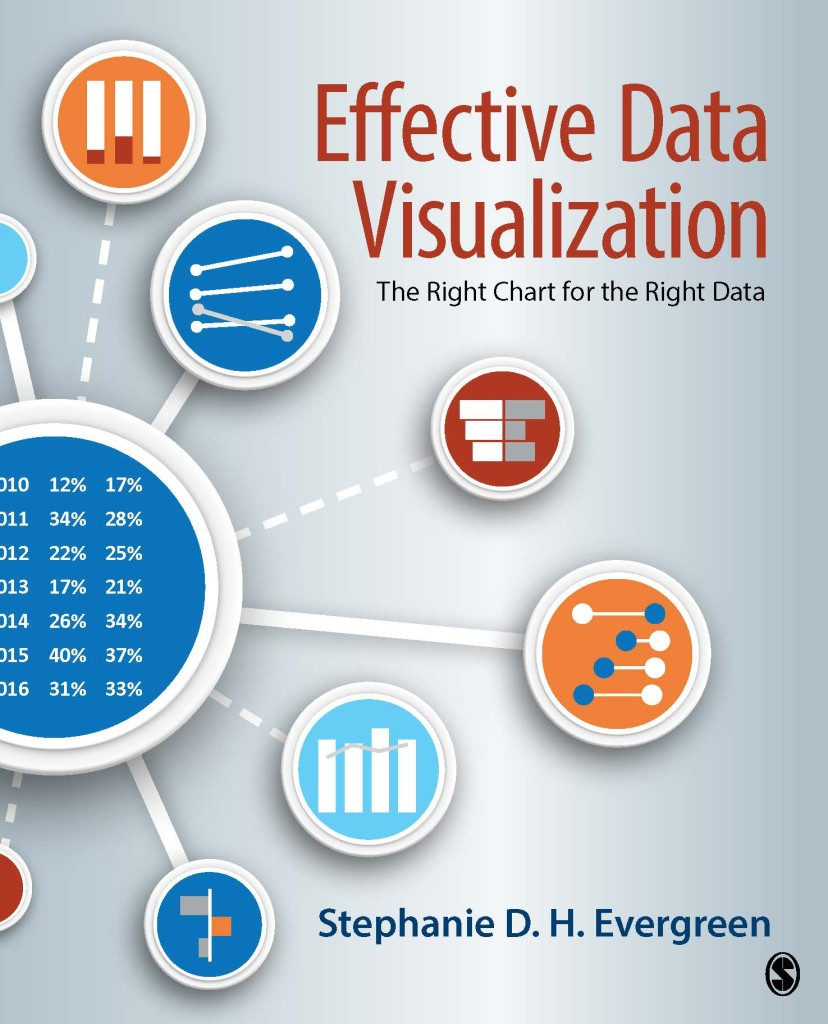 347 members & growing
Workshops
Wrote 2nd editionOut May 2017
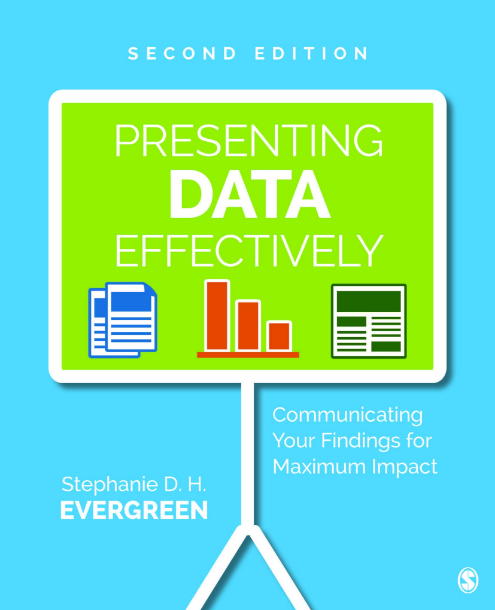 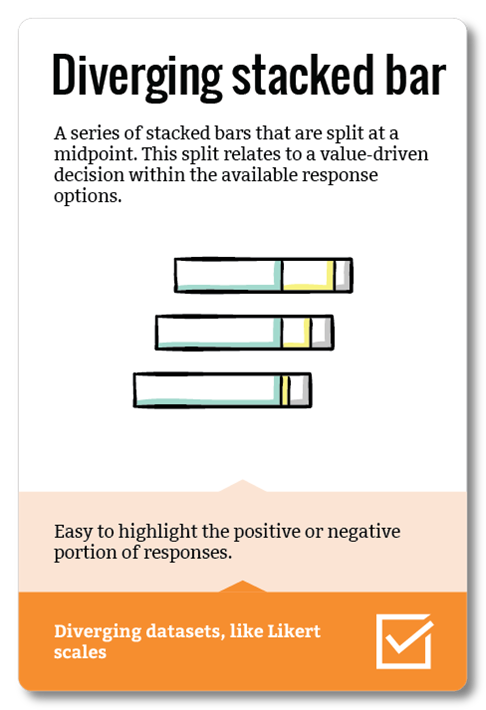 Chart Chooser Cards
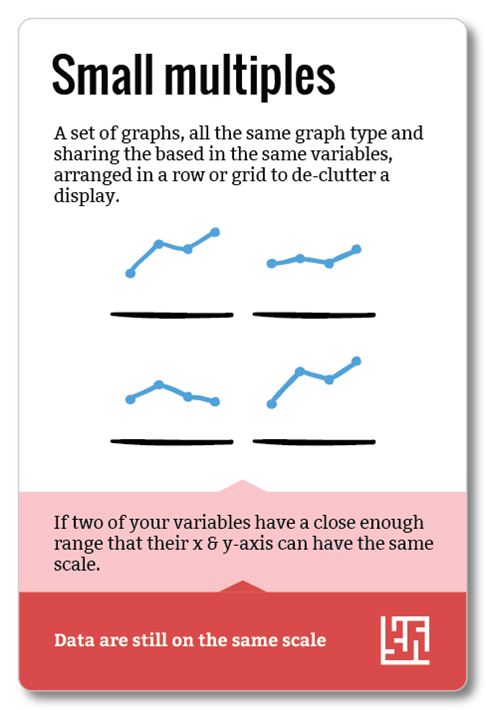 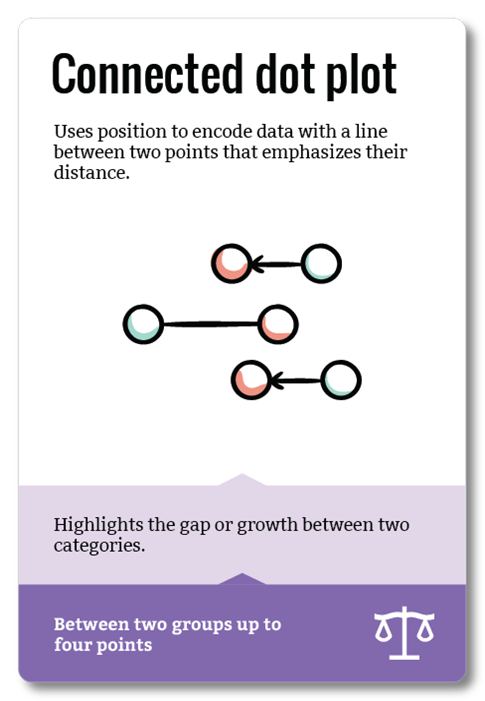 more miles & fewer workshops means more exotic locations ;)
Tweets
1,035
Mainly Wednesdays and at 9amFave tweet about me:
# of times I ate octopus
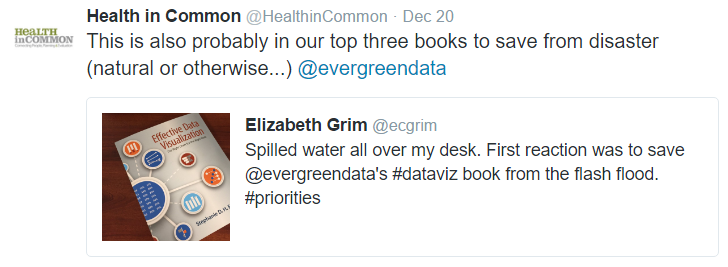 1
& never again.

Keep it weird, Portland.